We are part of an Authentic Christian Community!
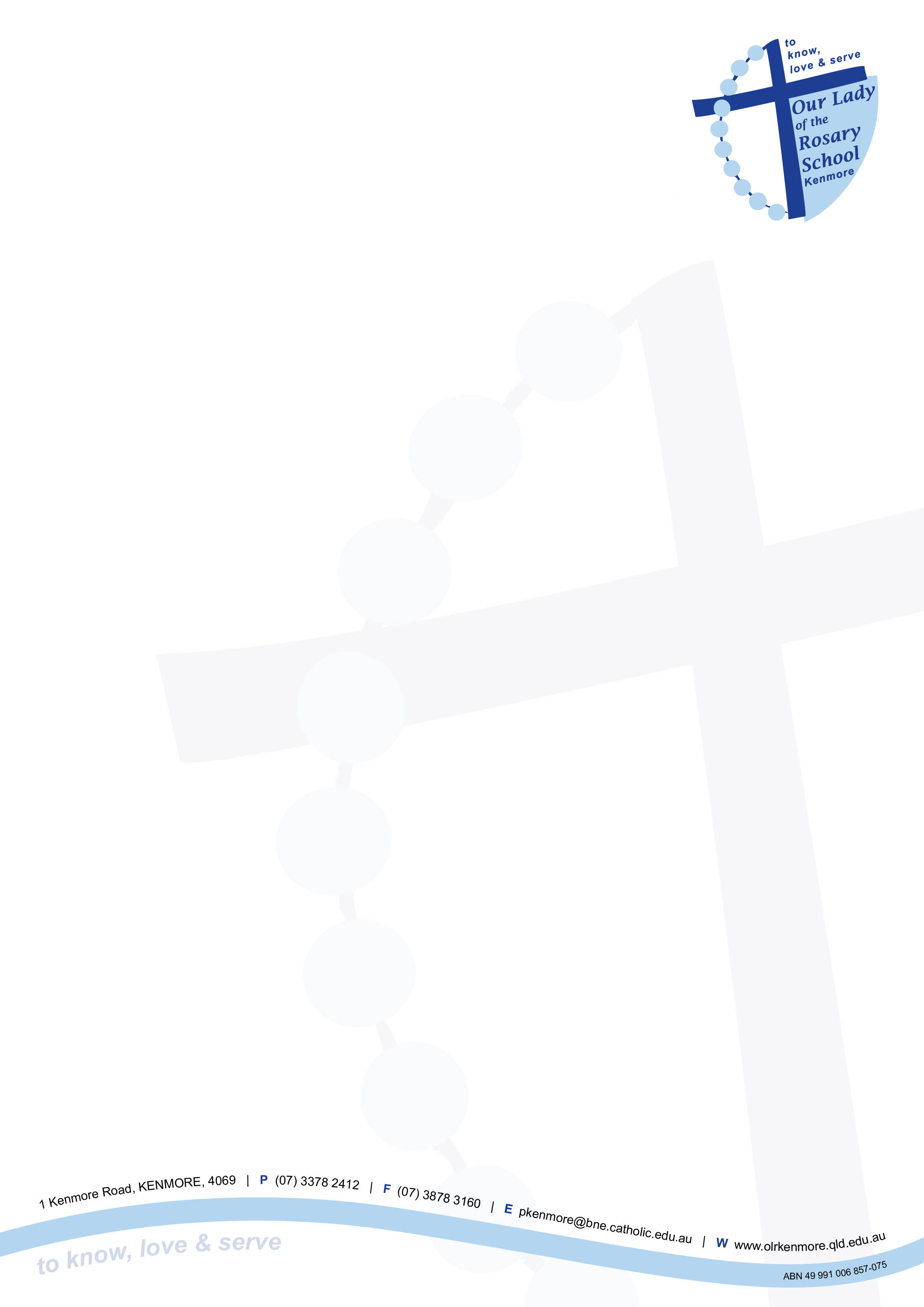 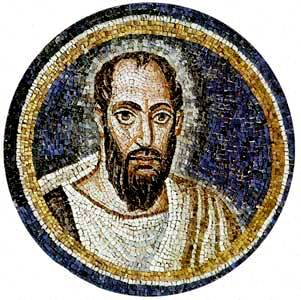 The writings of St Paul provide sound guidance to the early Christians in building and sustaining authentic communities based on the values of Christ. Paul’s letters identify a variety of characteristics that mark an authentic Christian community and have a contemporary relevance for building community in Catholic schools.
Building peaceful relationships
“So then, let us always seek the ways which lead to peace and the ways in which we can support one another” (Romans 14:19).
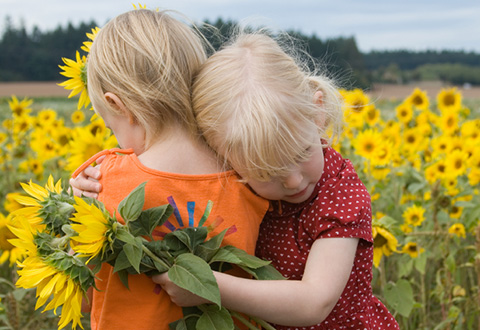 Caring for the marginalised
“If one part is hurt, all the parts share its pain” (I Corinthians 12:26a).
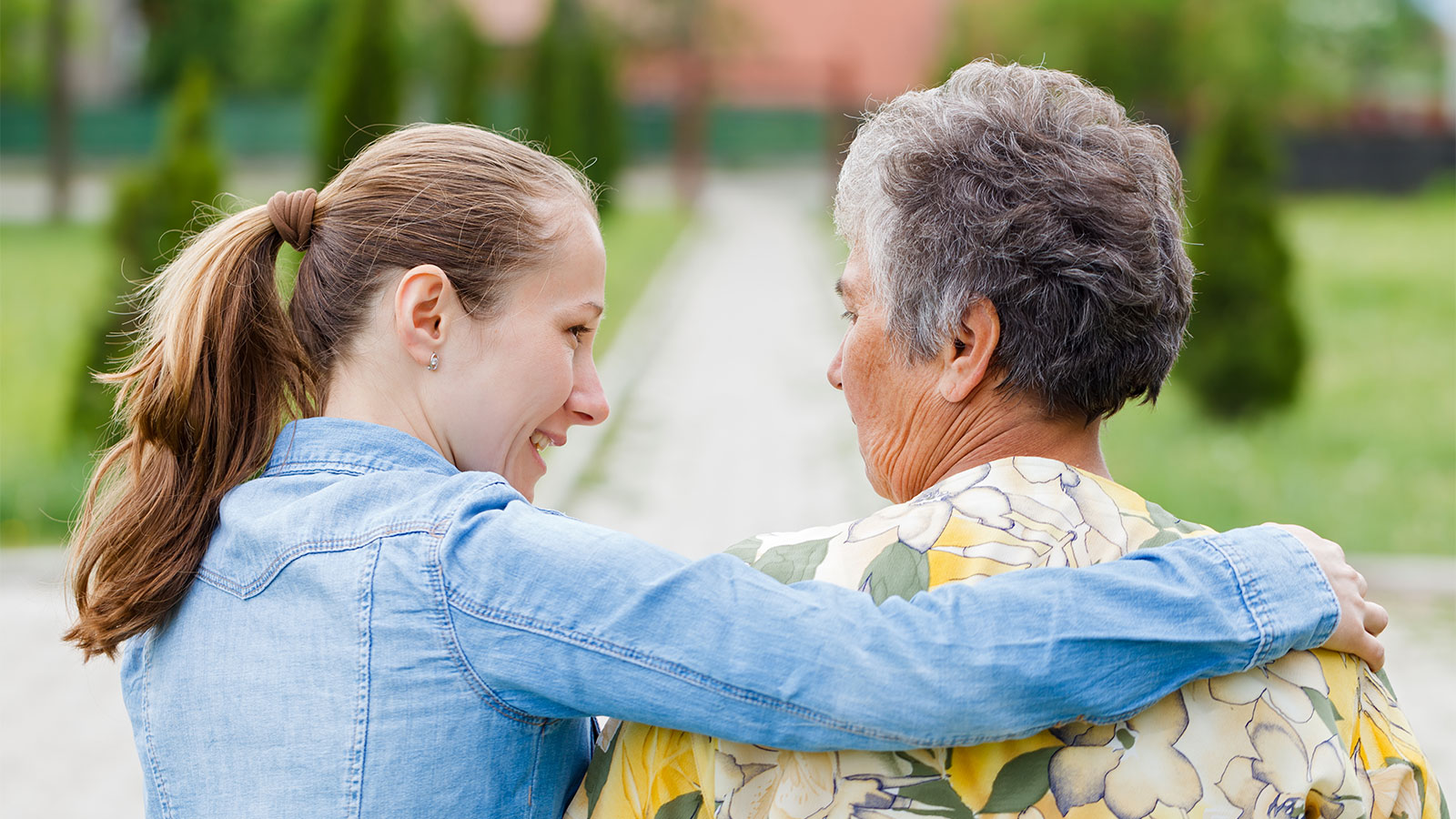 Rejoicing in the achievements of one another
“If one part is honoured, all the parts share its joy” (1 Corinthians 12:26b).
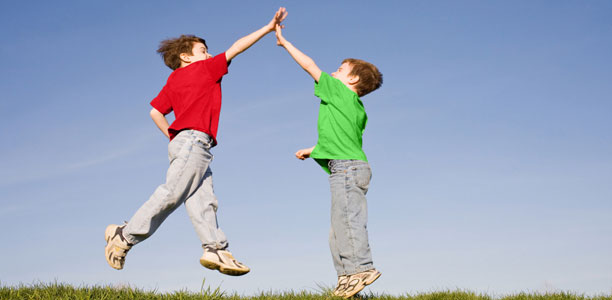 Seeking and offering forgiveness
“Be kind and compassionate to one another, forgiving each other, just as in Christ, God forgave you” (Ephesians 4:32).
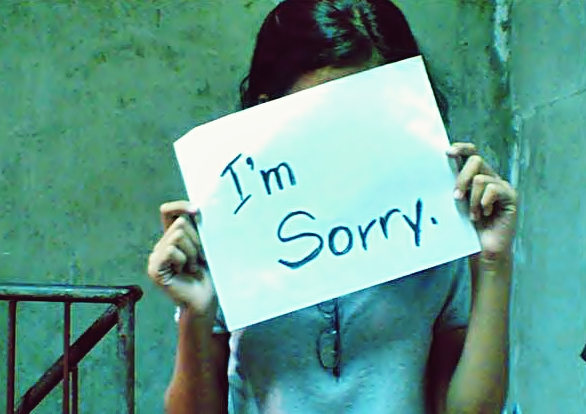 Supporting and encouraging one another
“Therefore encourage one another and build each other up” (1 Thessalonians 5:11).
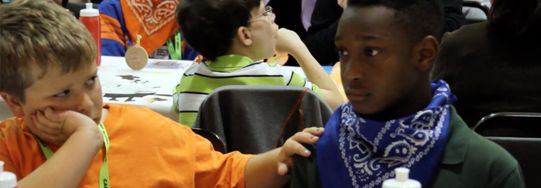